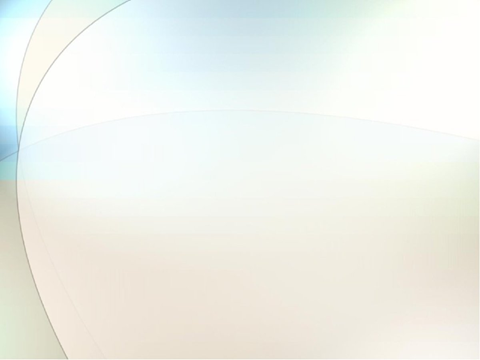 Онлайн – экскурсия 
по поэтическим тропинкам
творчества В.С. Рыбина 
«Совгавань в сердце моем».
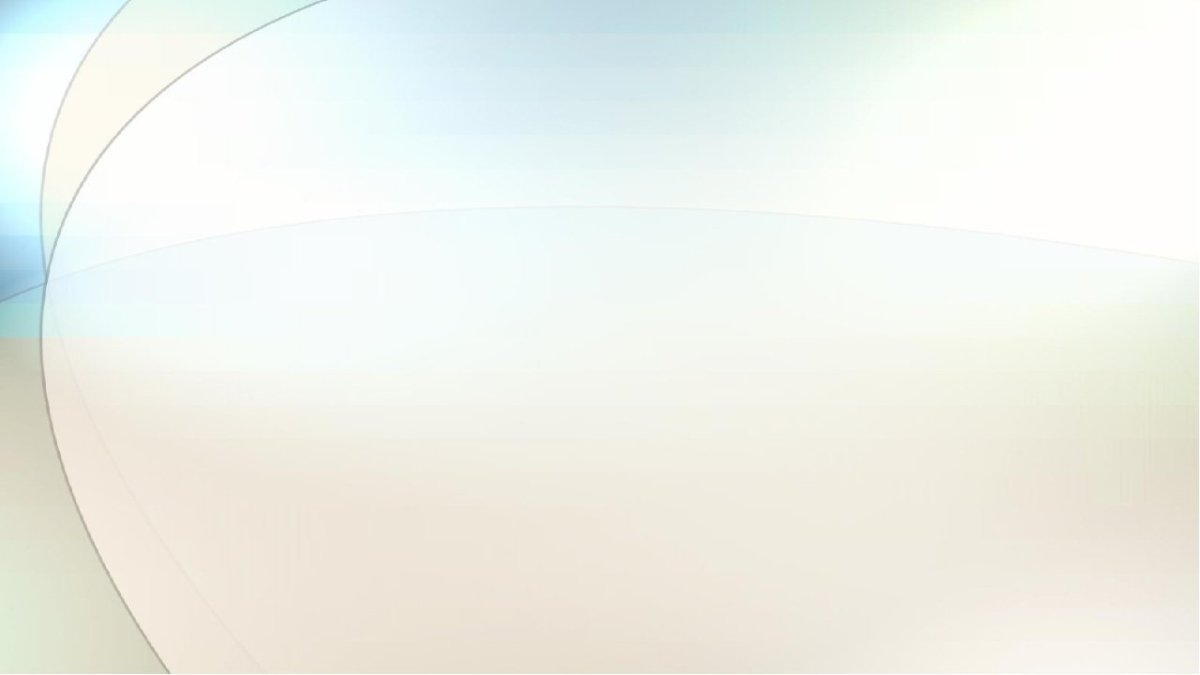 В книге Валентина Степановича Рыбина «СОВГАВАНЬ В СЕРДЦЕ МОЁМ...» 
кратко, но необычайно насыщенно описан город, 
которому писатель посвятил всю свою жизнь. История района, рождение города, день нынешний, его улицы, жители, – 
всё необычайно сочно, с любовью и 
нежностью отражено в стихах
 поэта.
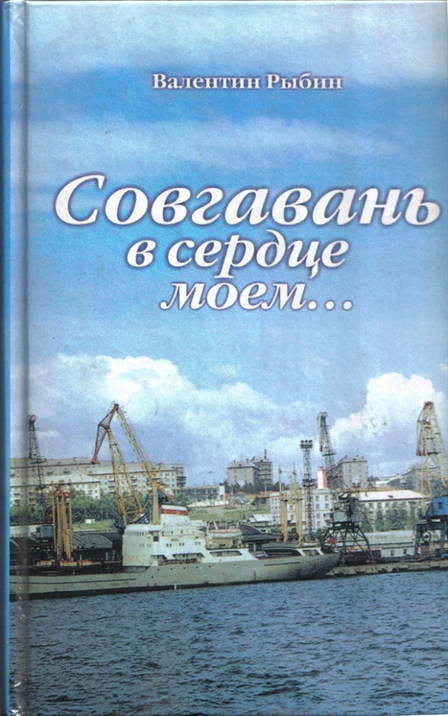 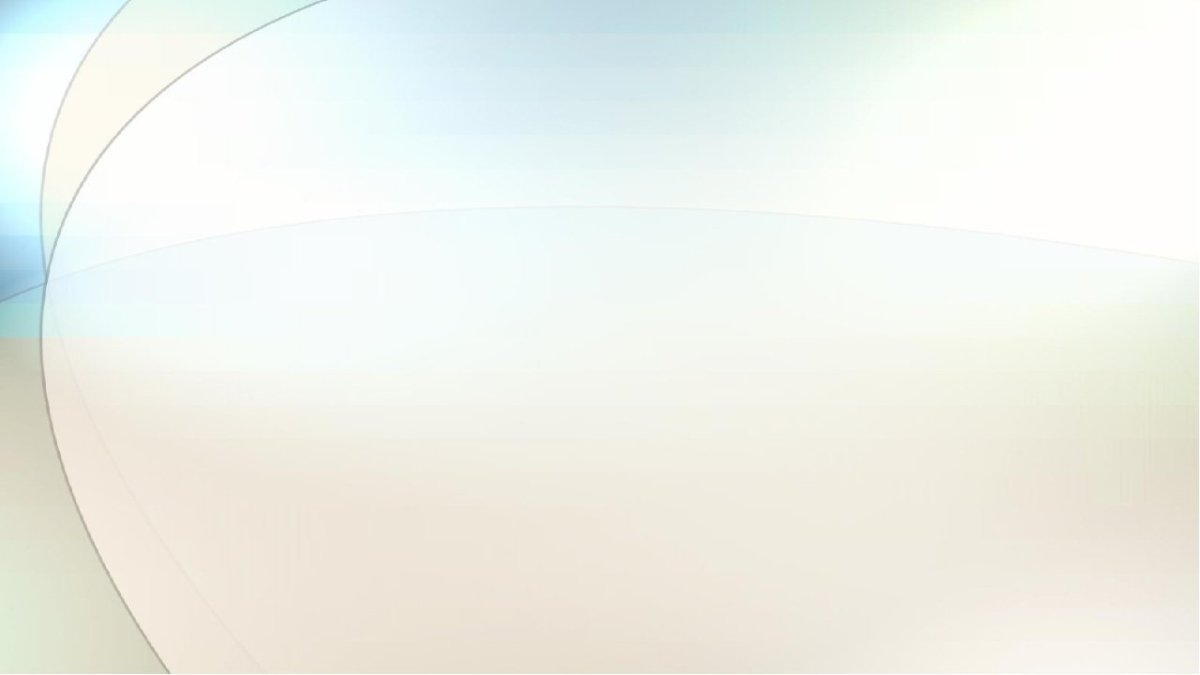 На дне он, в бухте Постовой, Покоится уж век второй
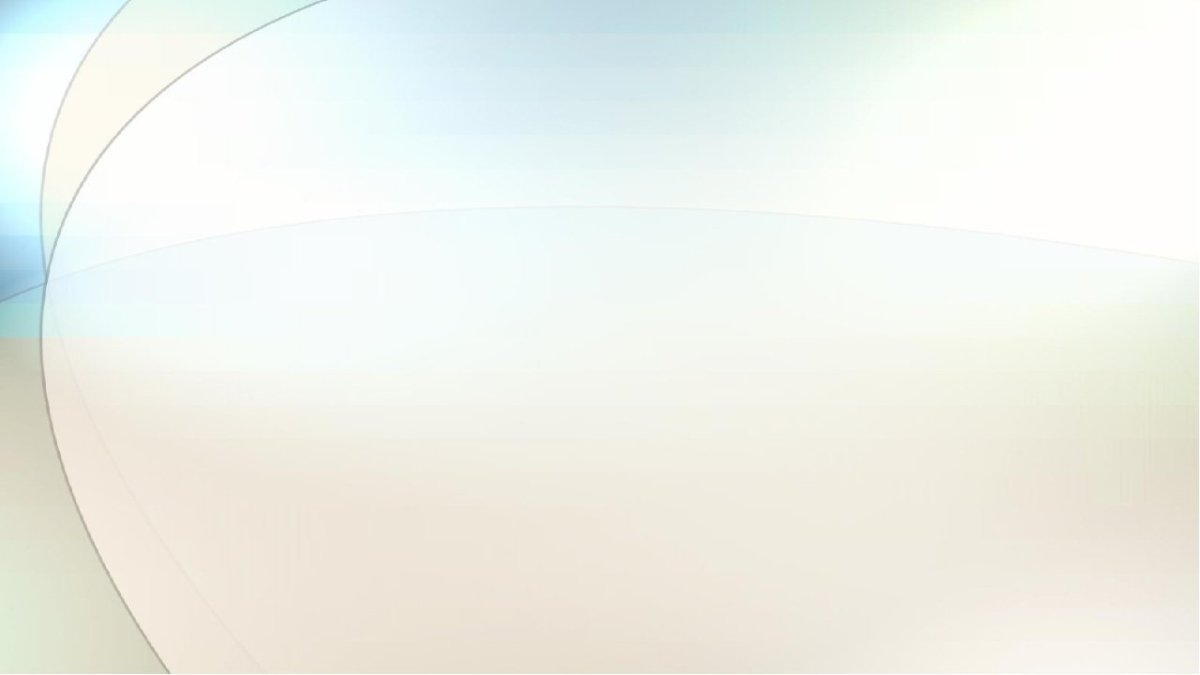 Бухта Постовая
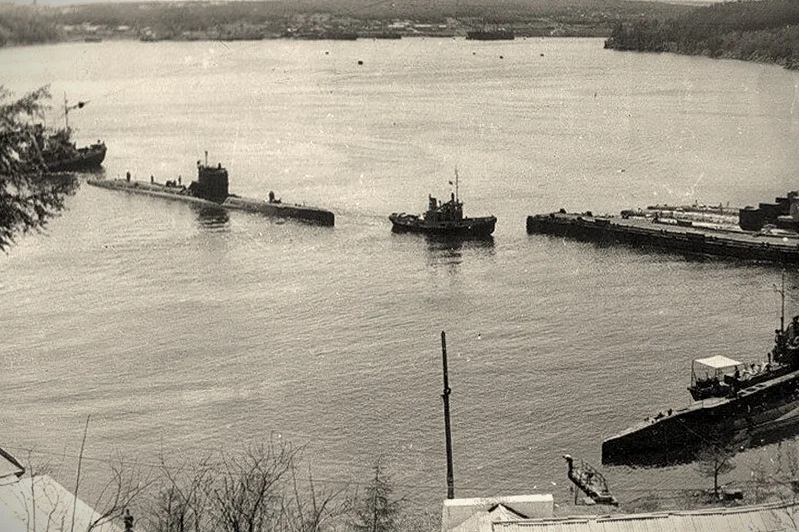 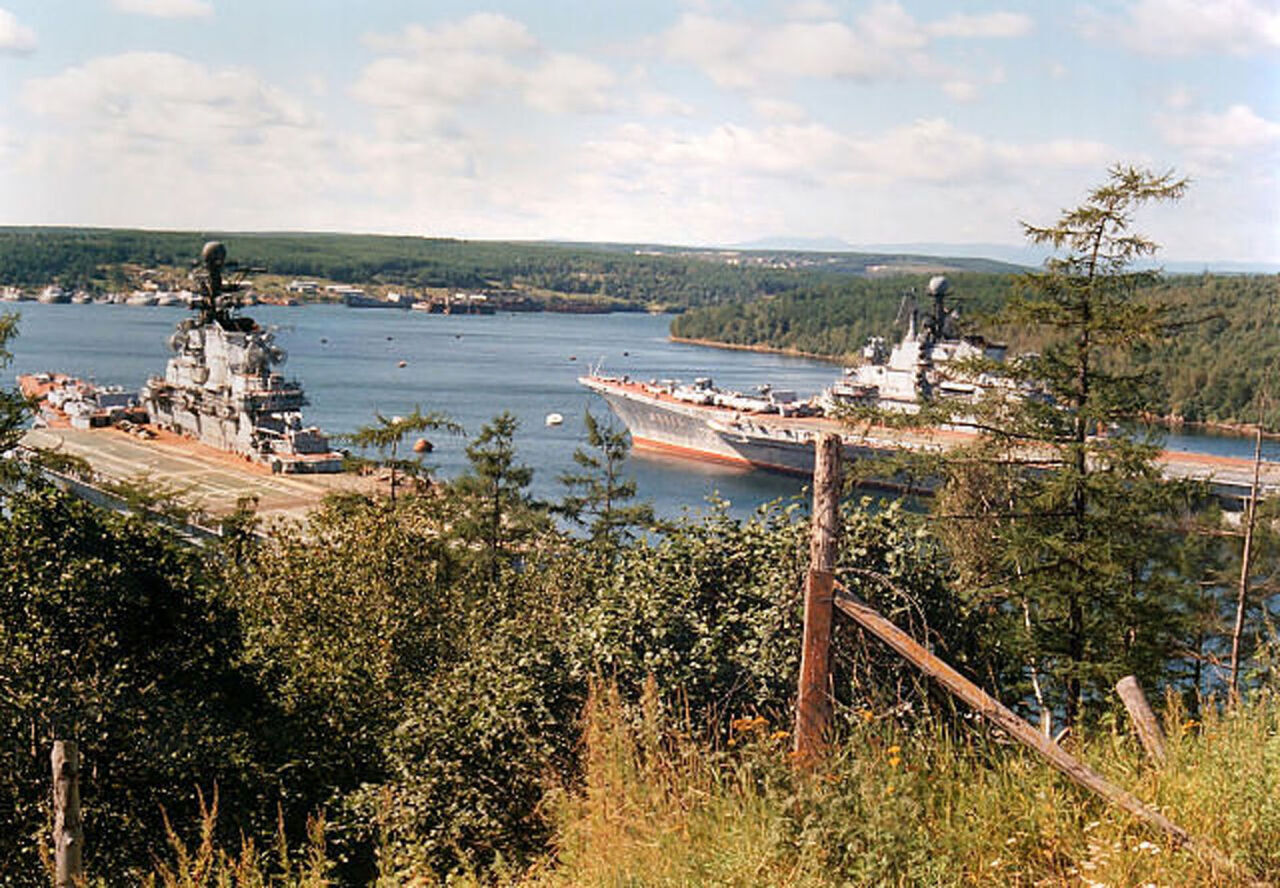 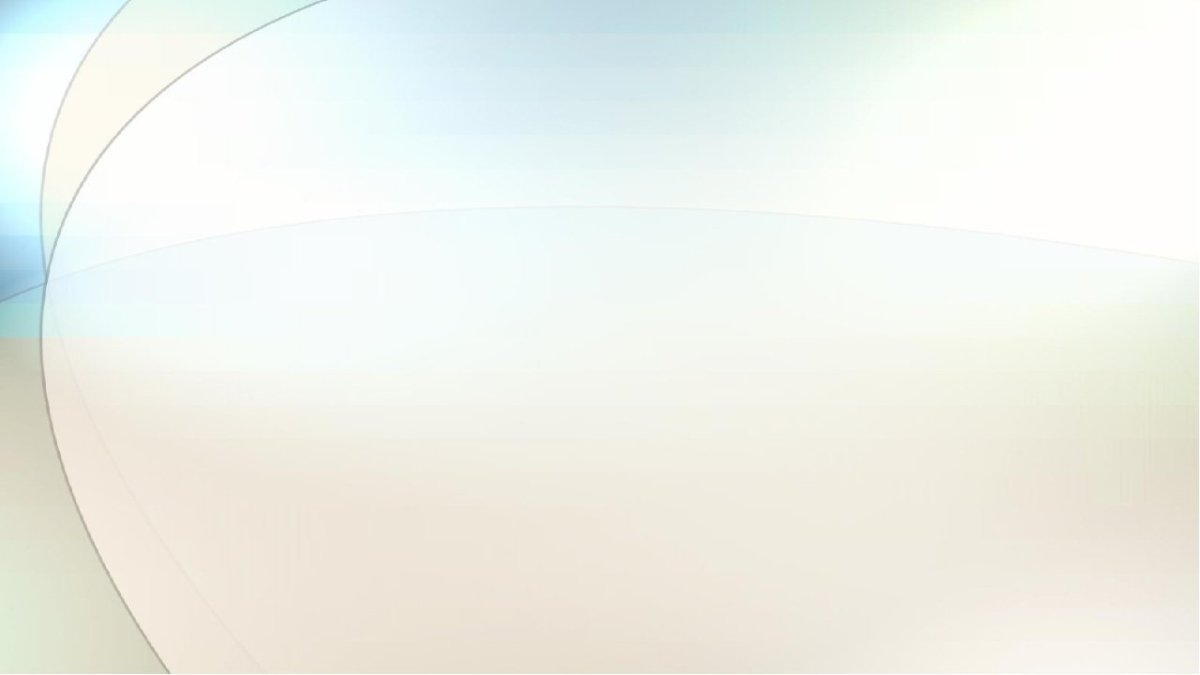 Фрегат «Паллада»
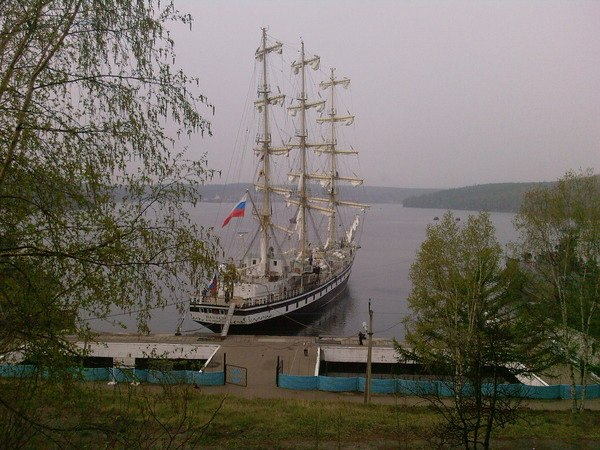 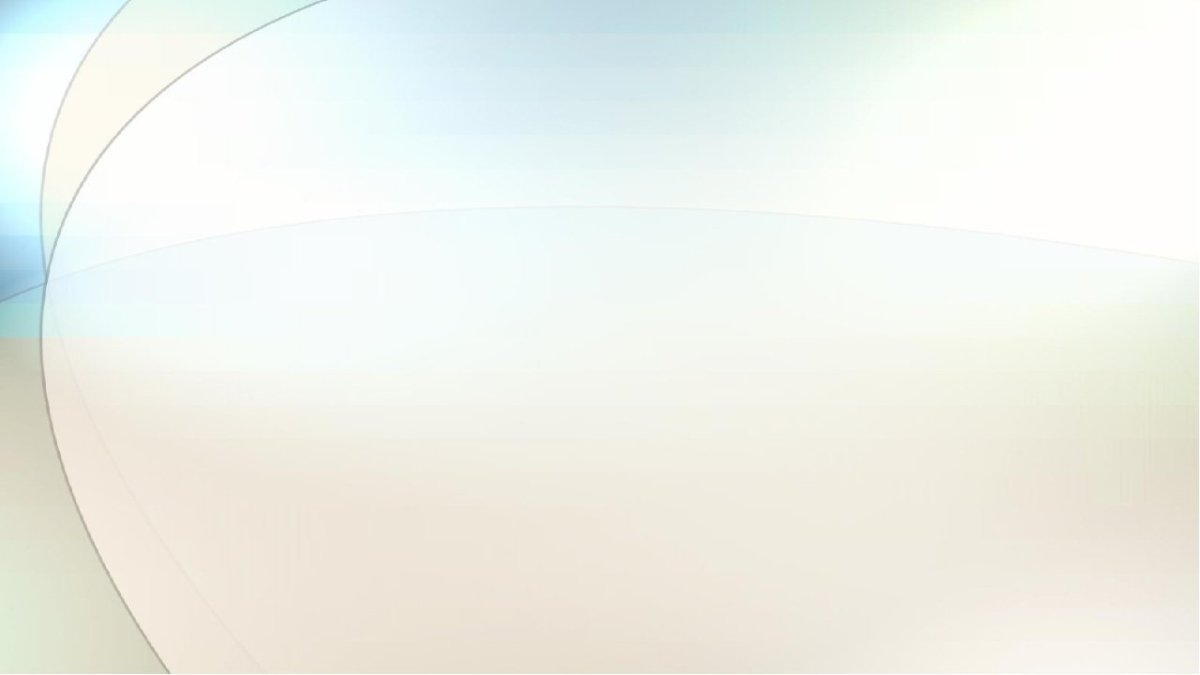 Офицером морским он был,
Путешествовал он часто,
 Гавань нашу он открыл
Лет назад за полтораста.
Кто же он?
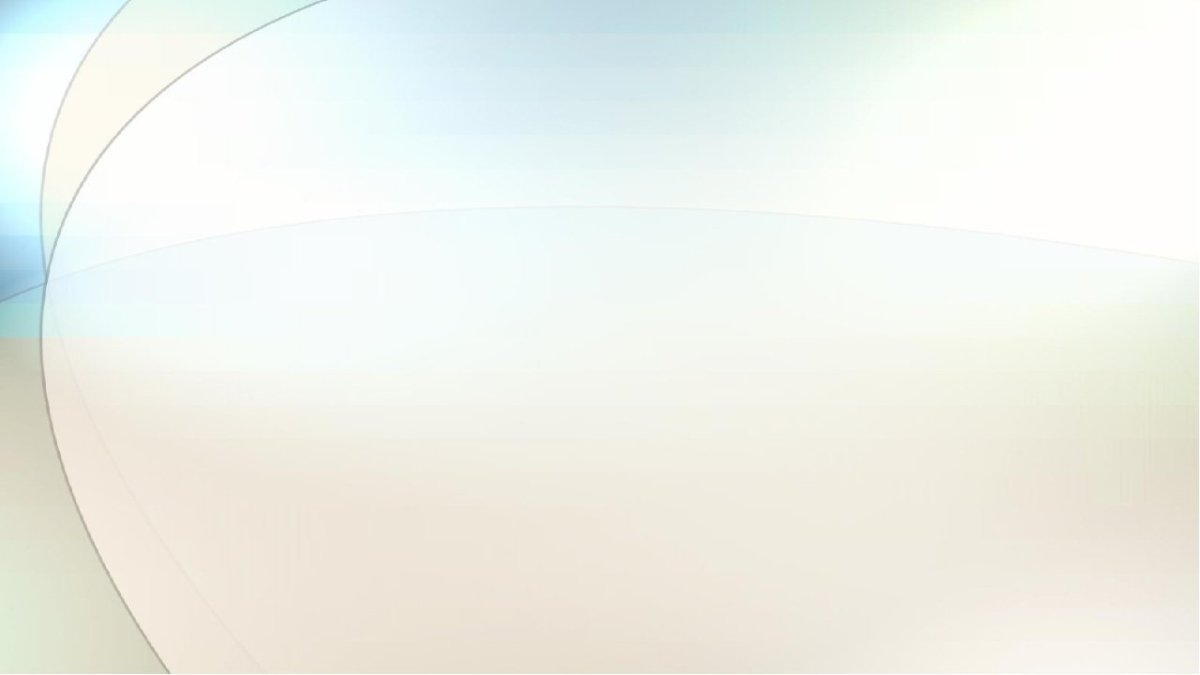 Памятник Н.К.Бошняку.
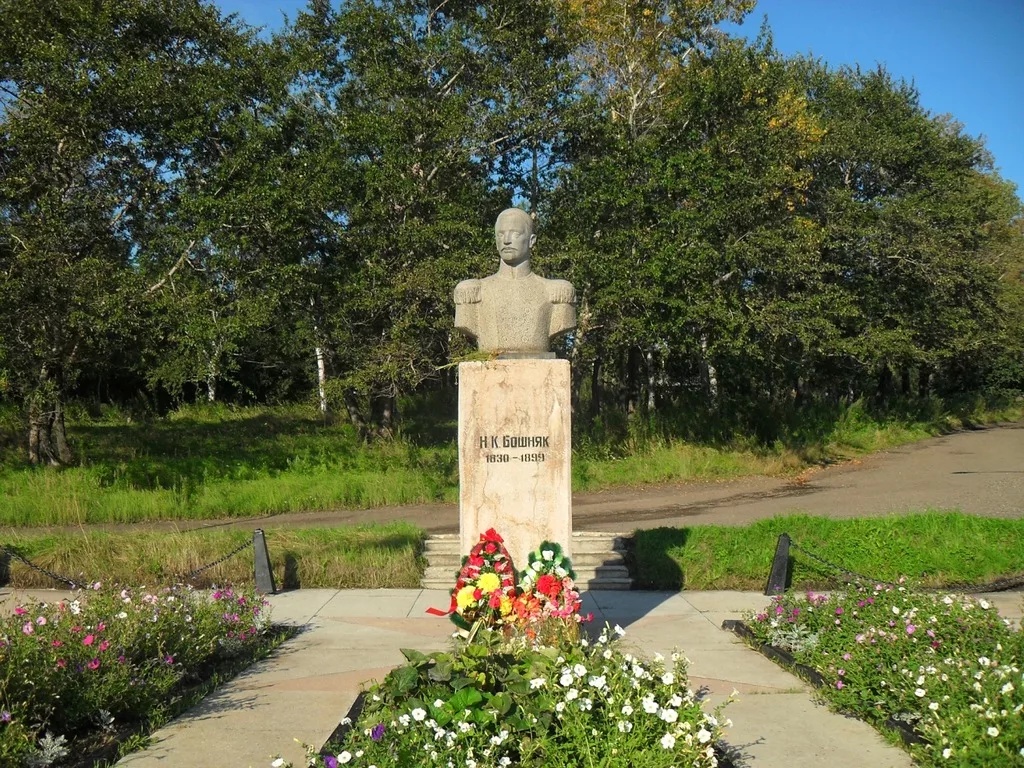 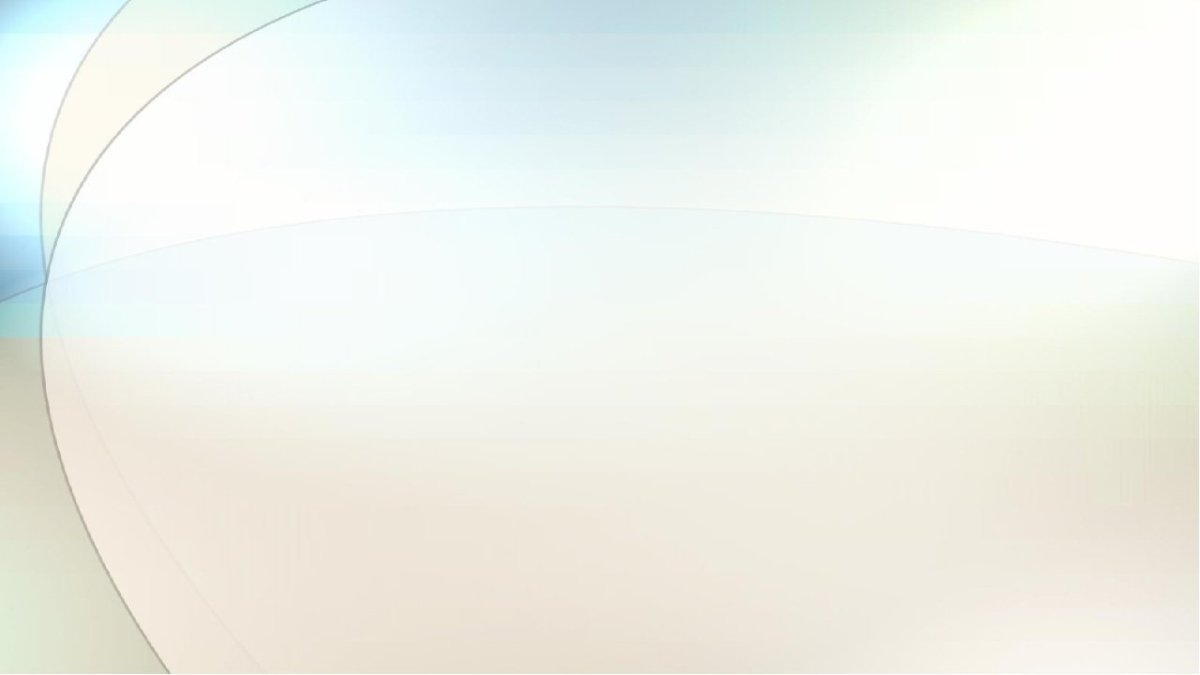 Наша …
Между гор.
Здесь и солнце
И простор.
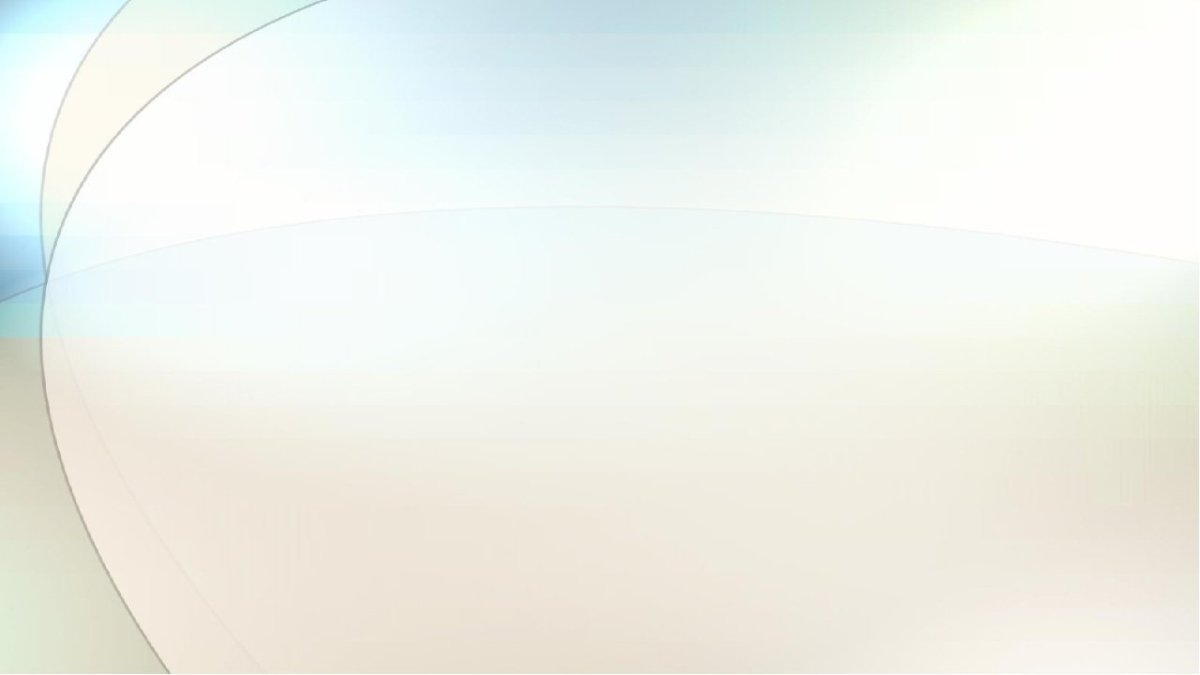 Наша бухта
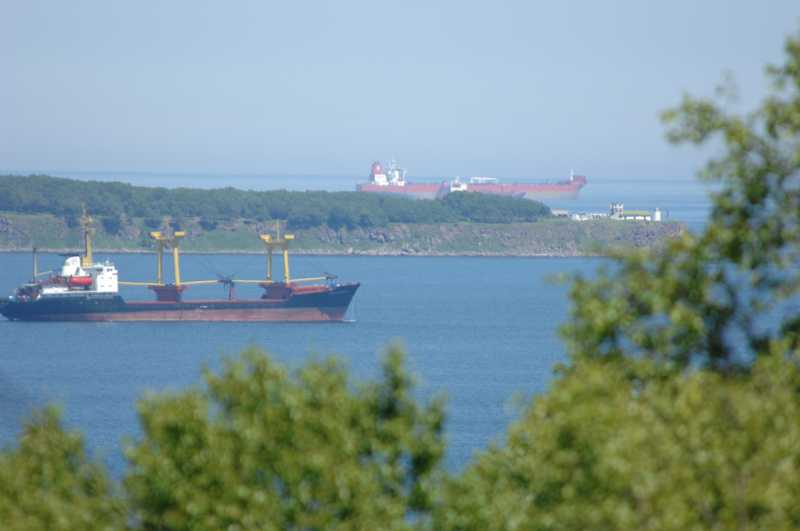 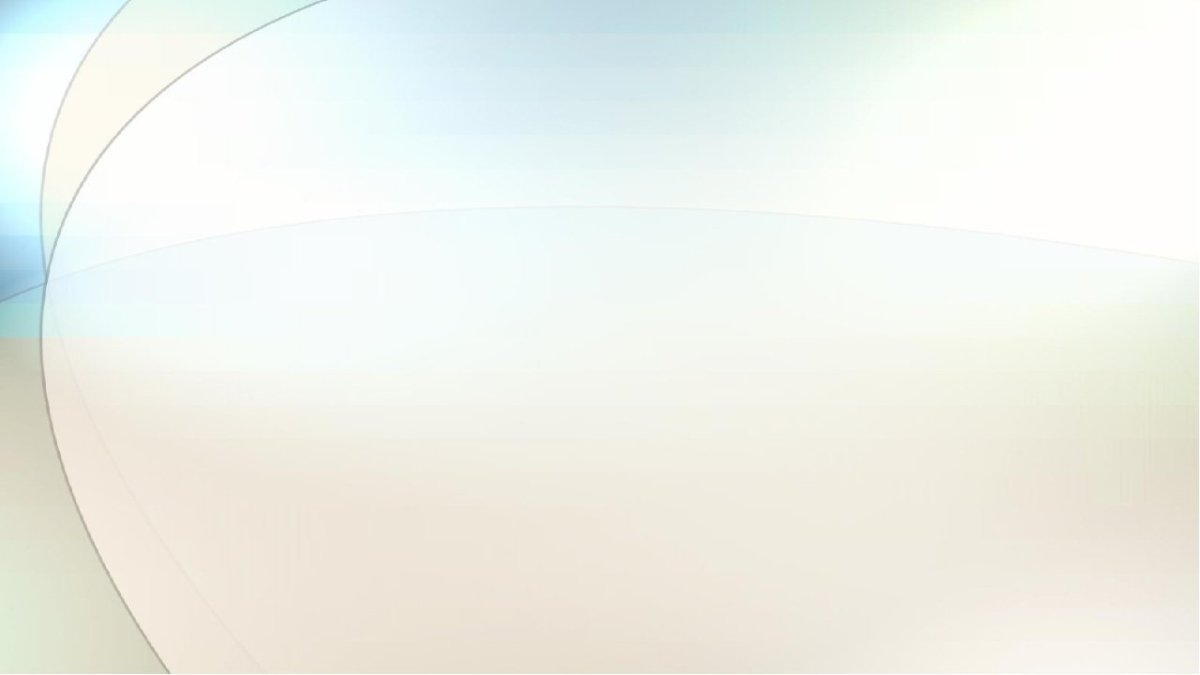 Как называется поселок,
 где стоит  домик детства
В.С.Рыбина?
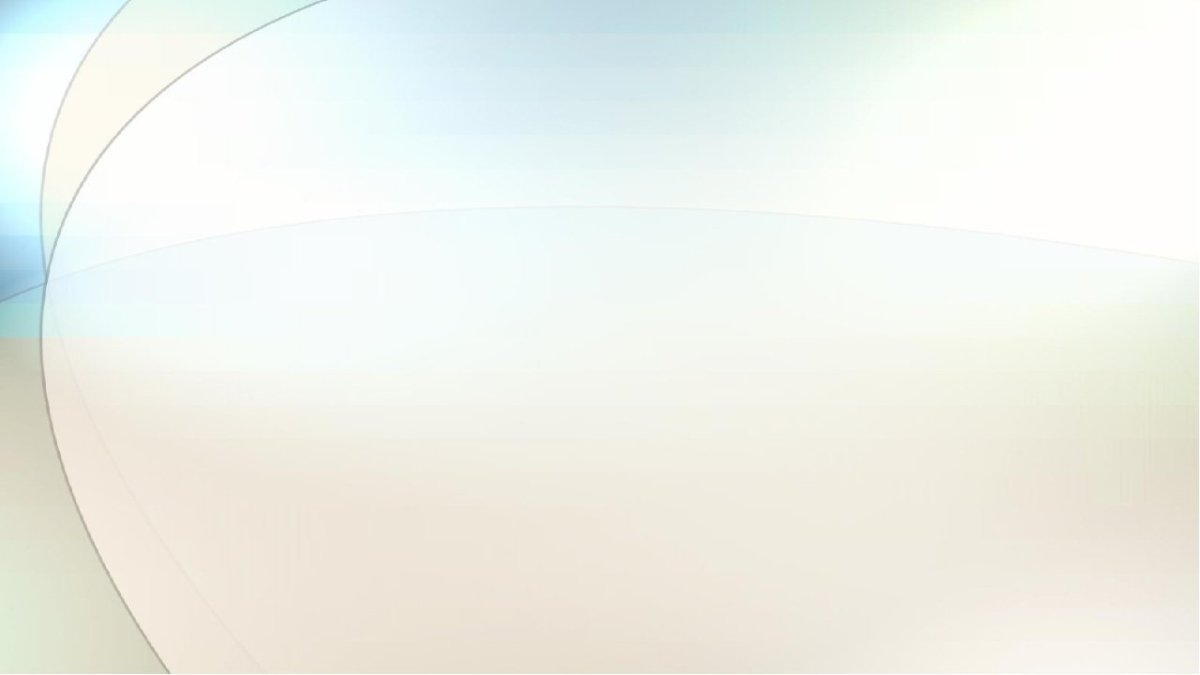 Дом детства.
(п.Гроссевичи)
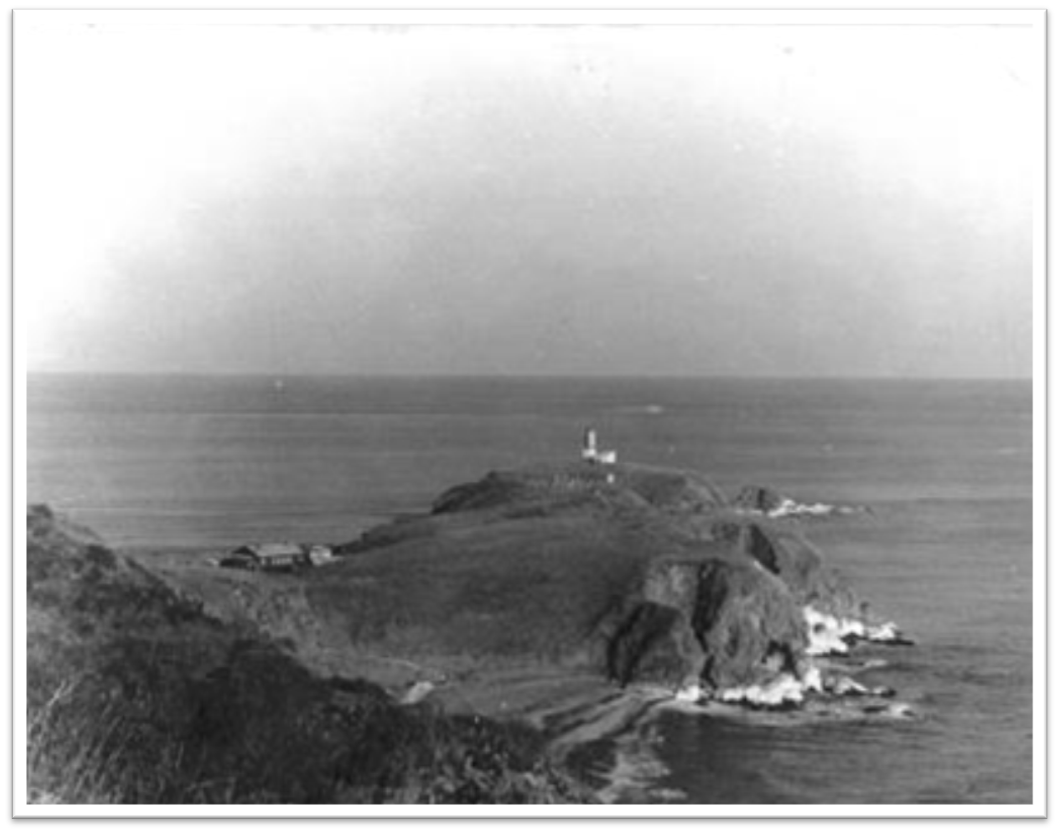 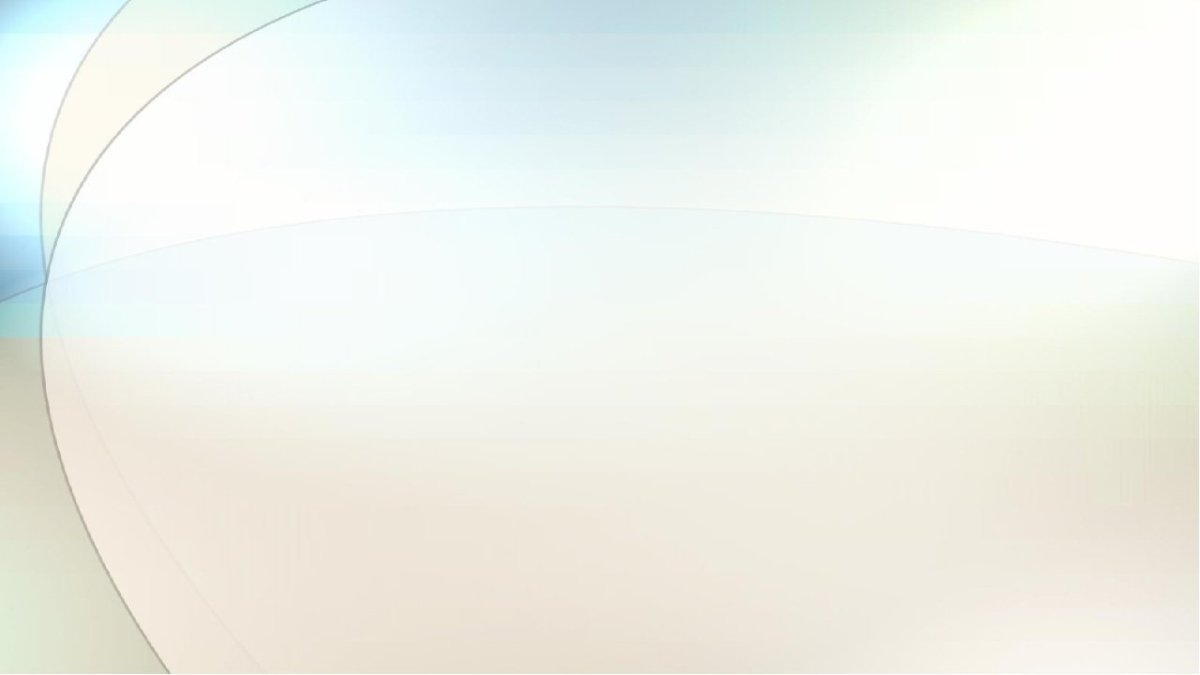 О городе, земле своей
Узнать что захотите-
У нас есть в городе...,
Вот вы туда зайдите.
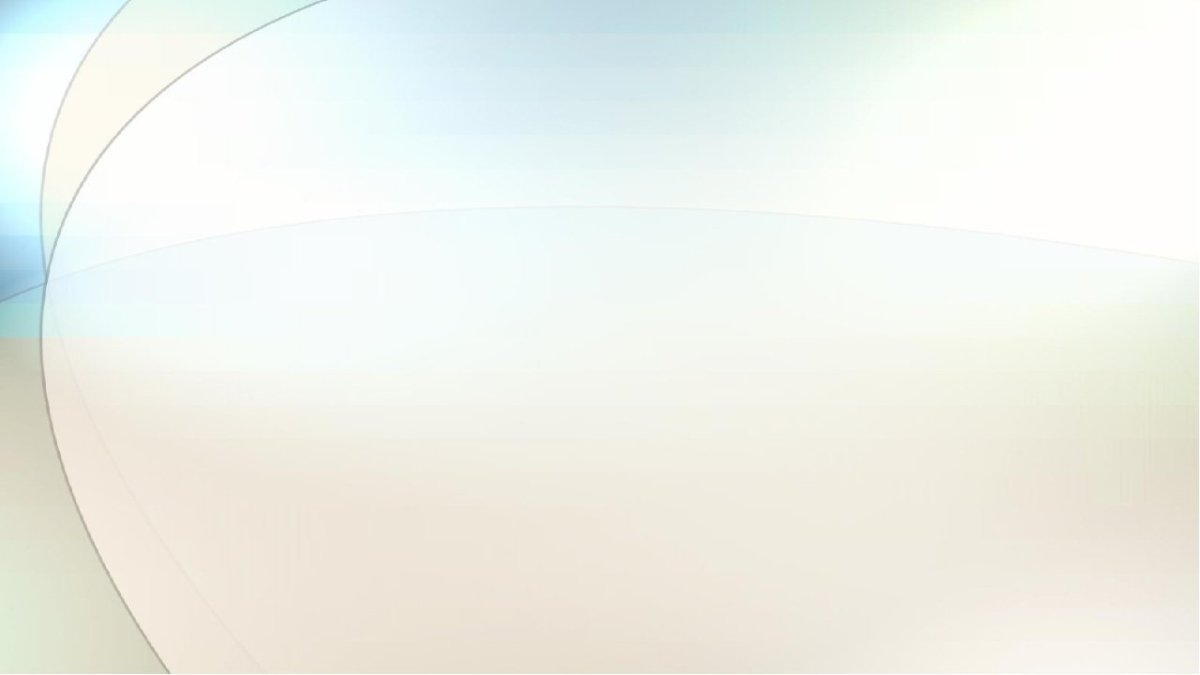 Музей имени Н.К.Бошняка.
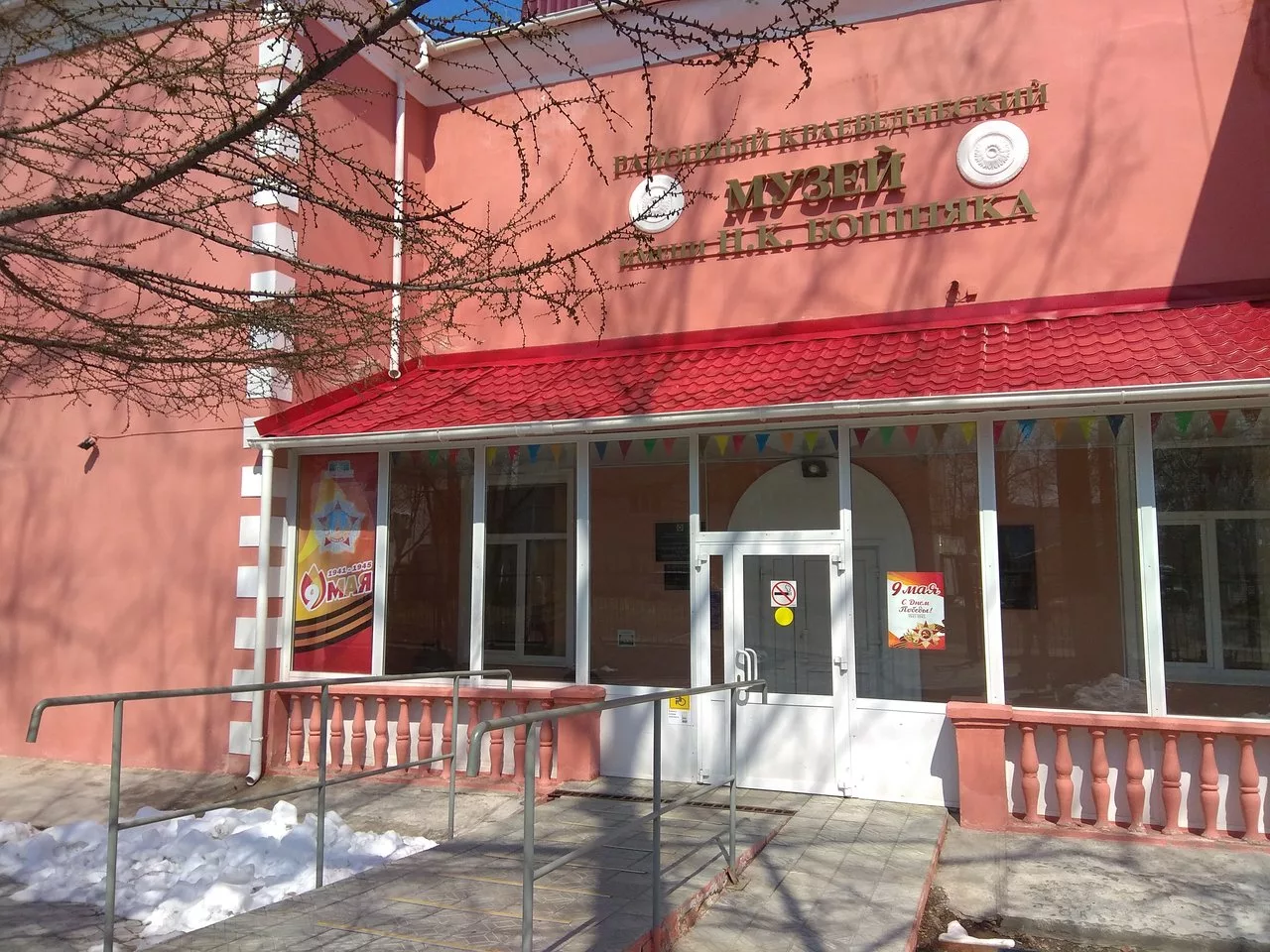 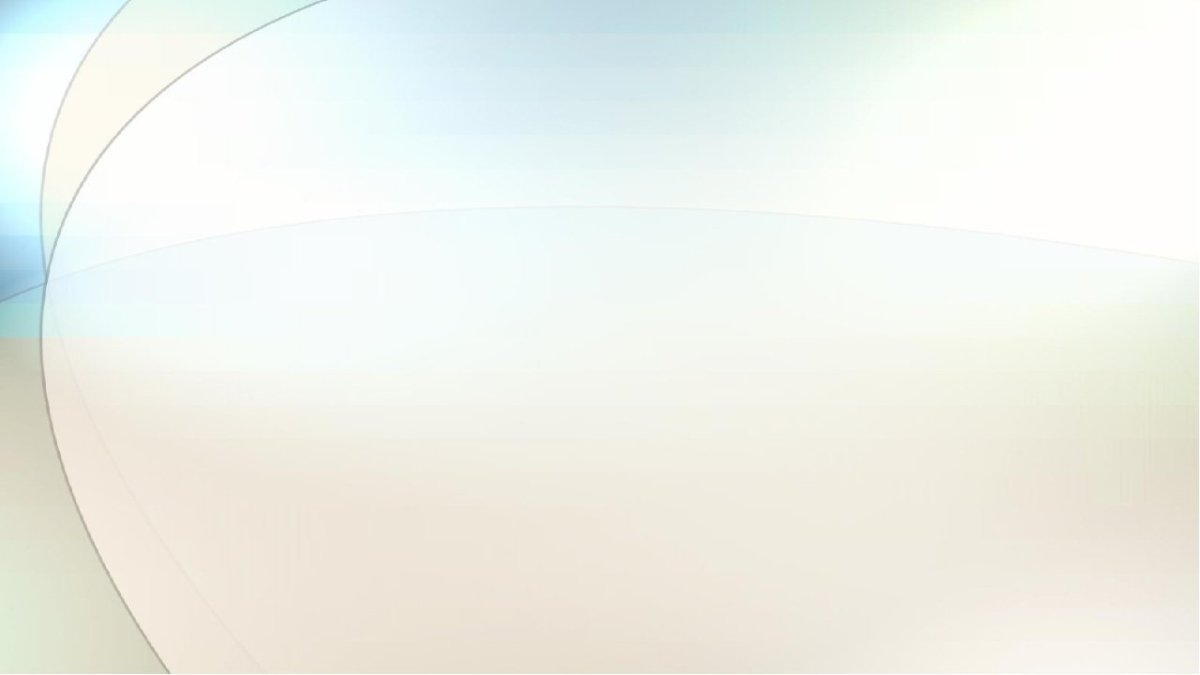 Памятник
был установлен в сквере по улице Ленина, в честь Дня Победы.
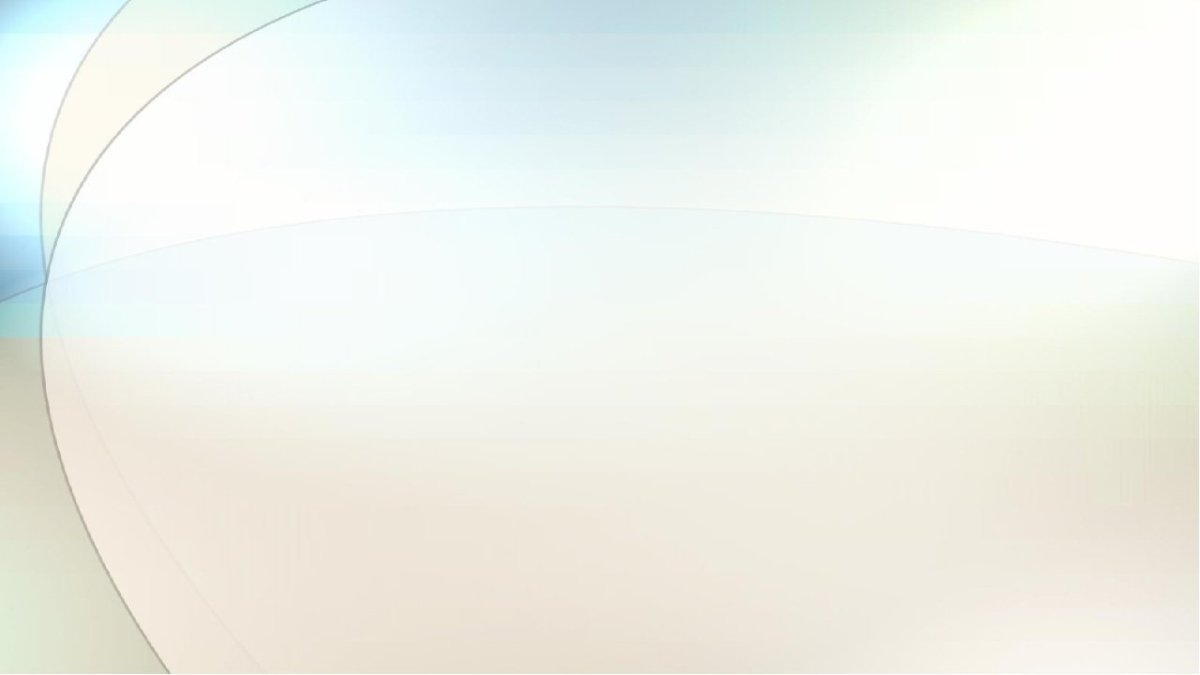 Памятник в сквере.
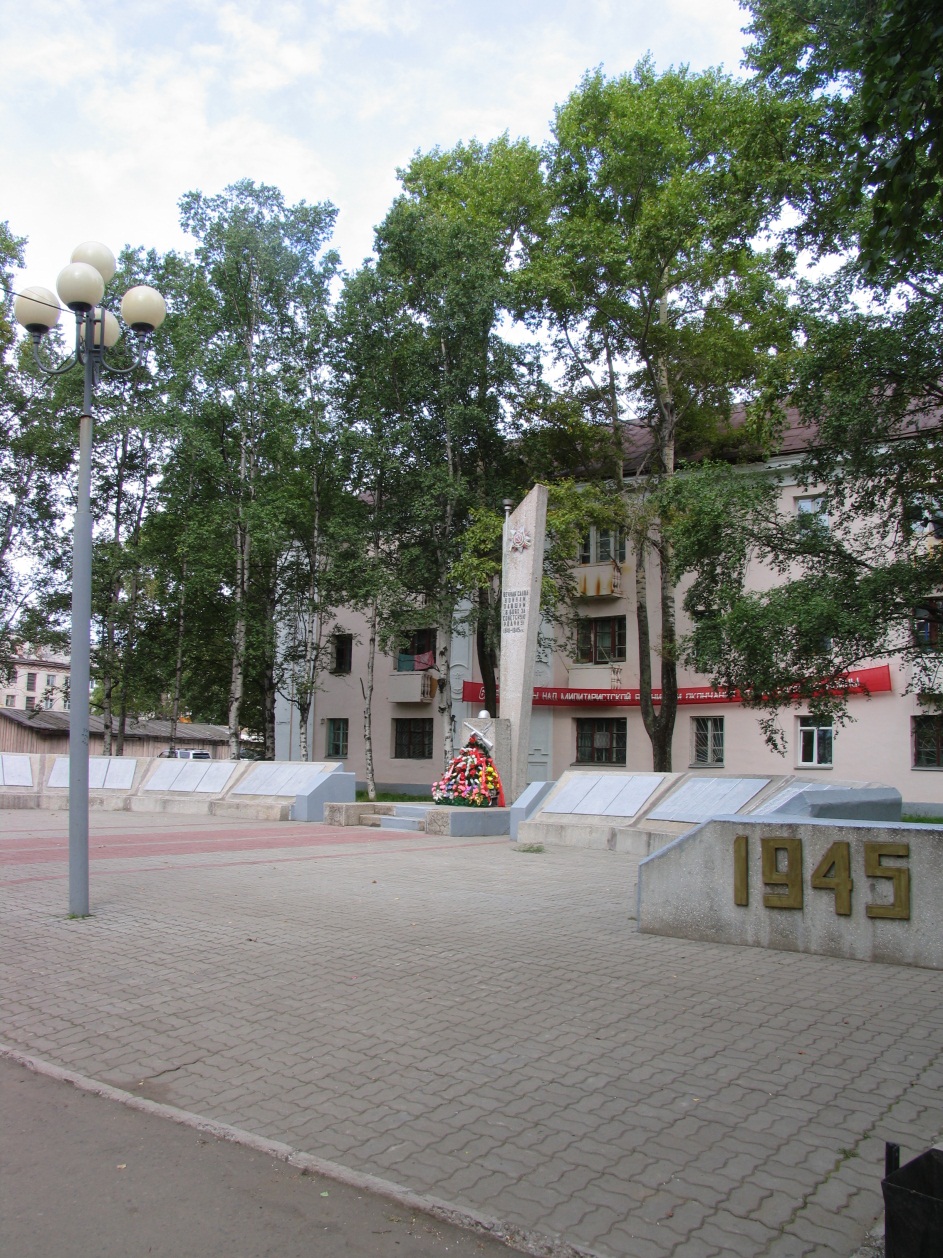 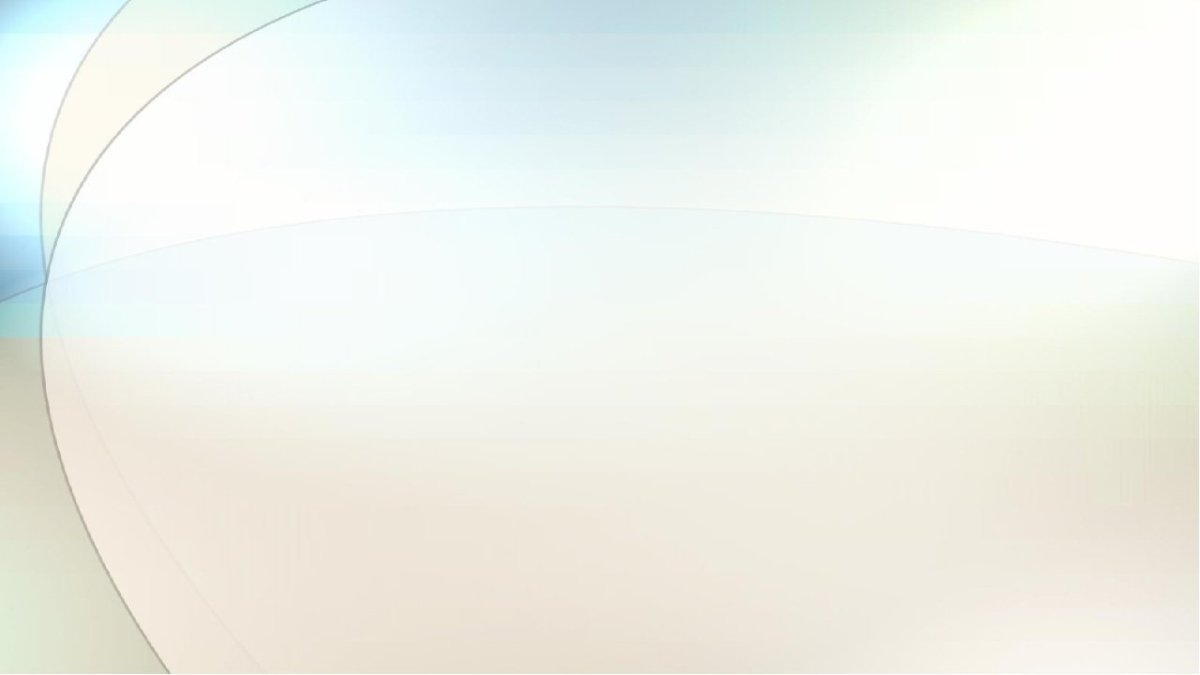 Какое здание было когда- то открыто народною певицей.
Как звали певицу?
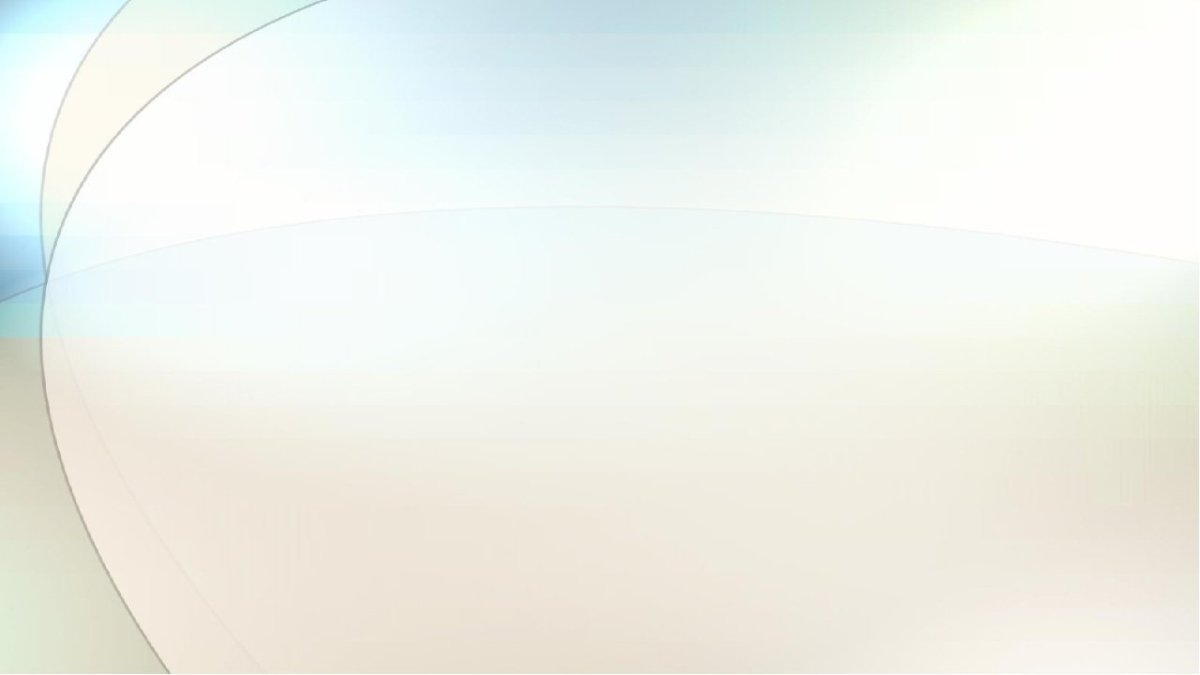 Русланова здесь пела.
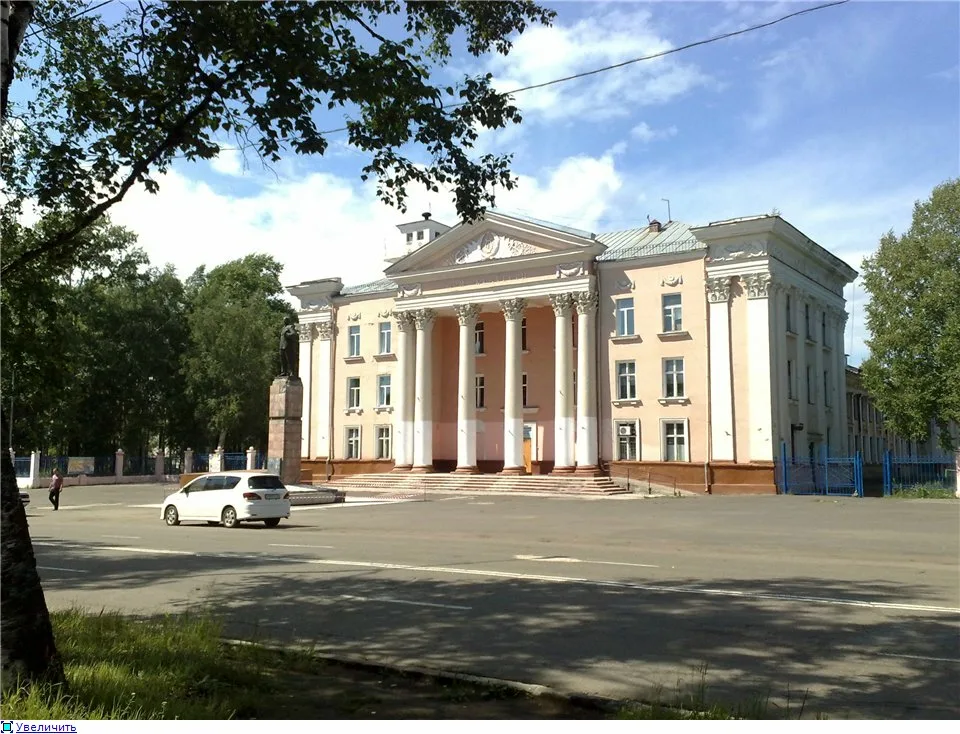 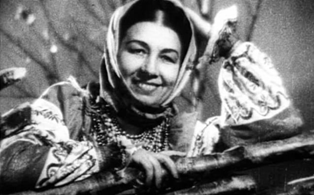 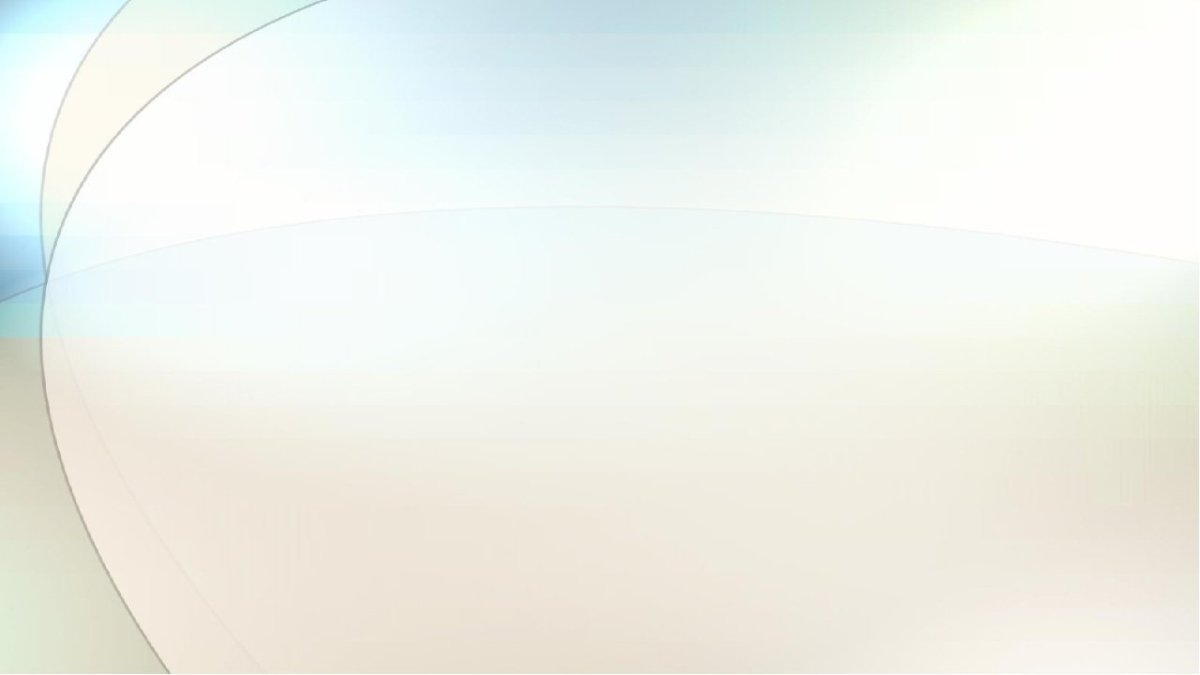 Мы жили работой одной.
Вот этих детишек учили.
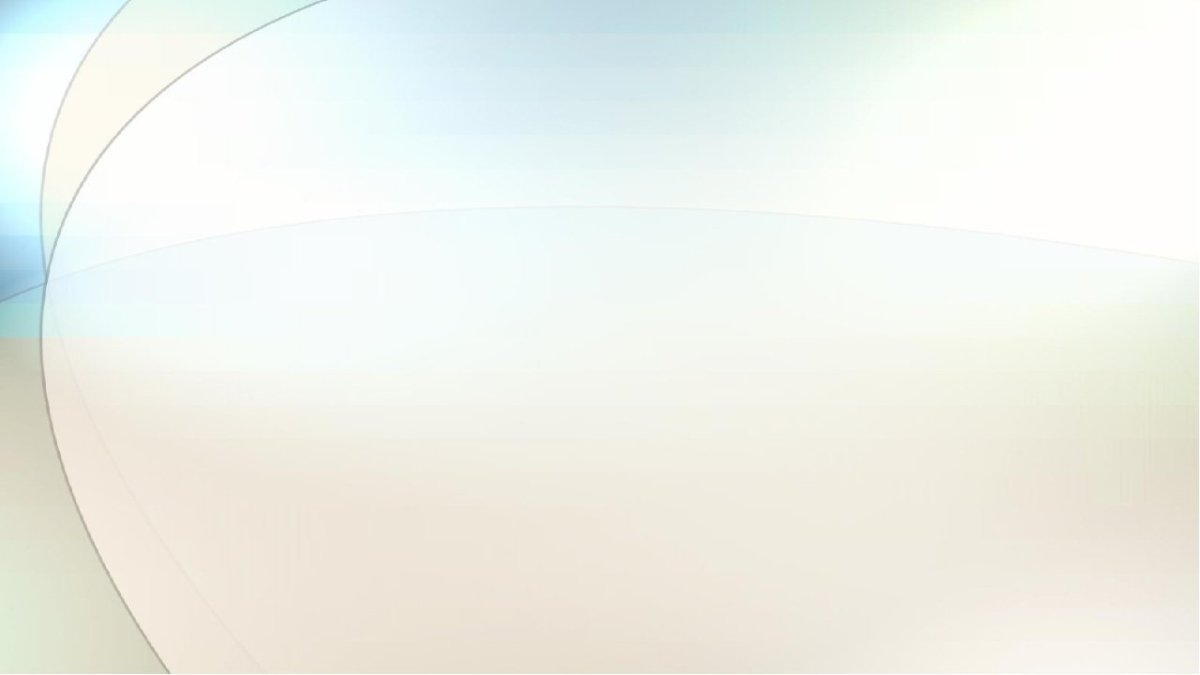 Он в сердце моем.
(Интернат№2)
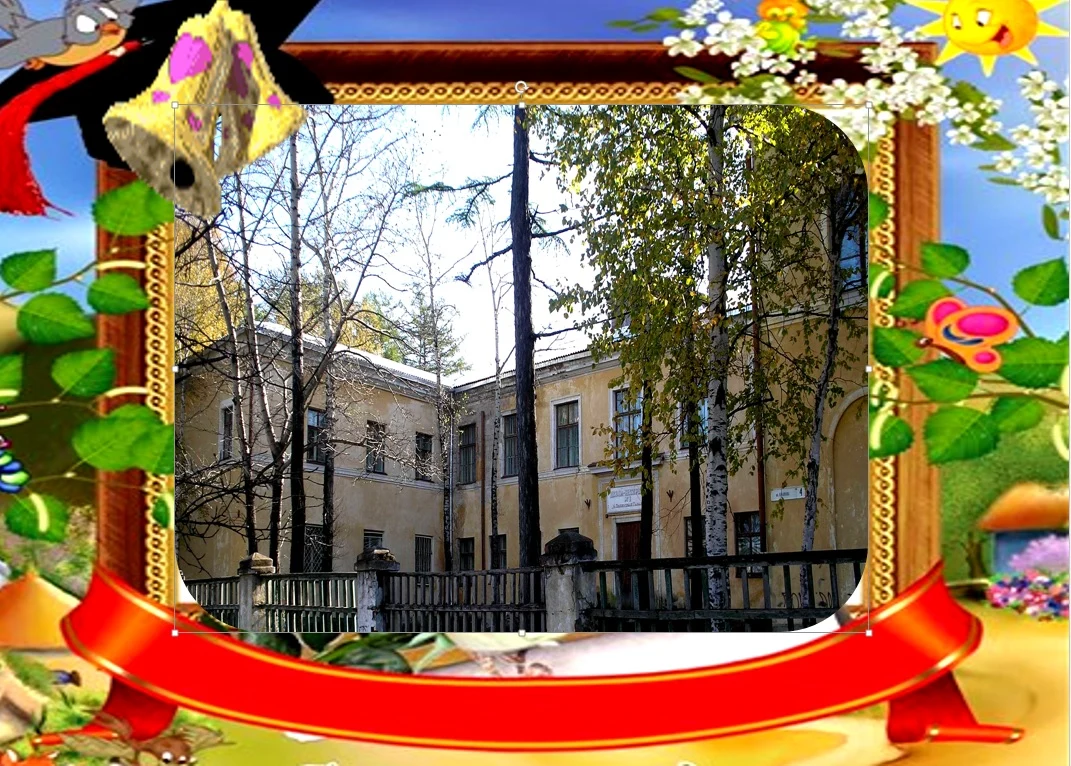 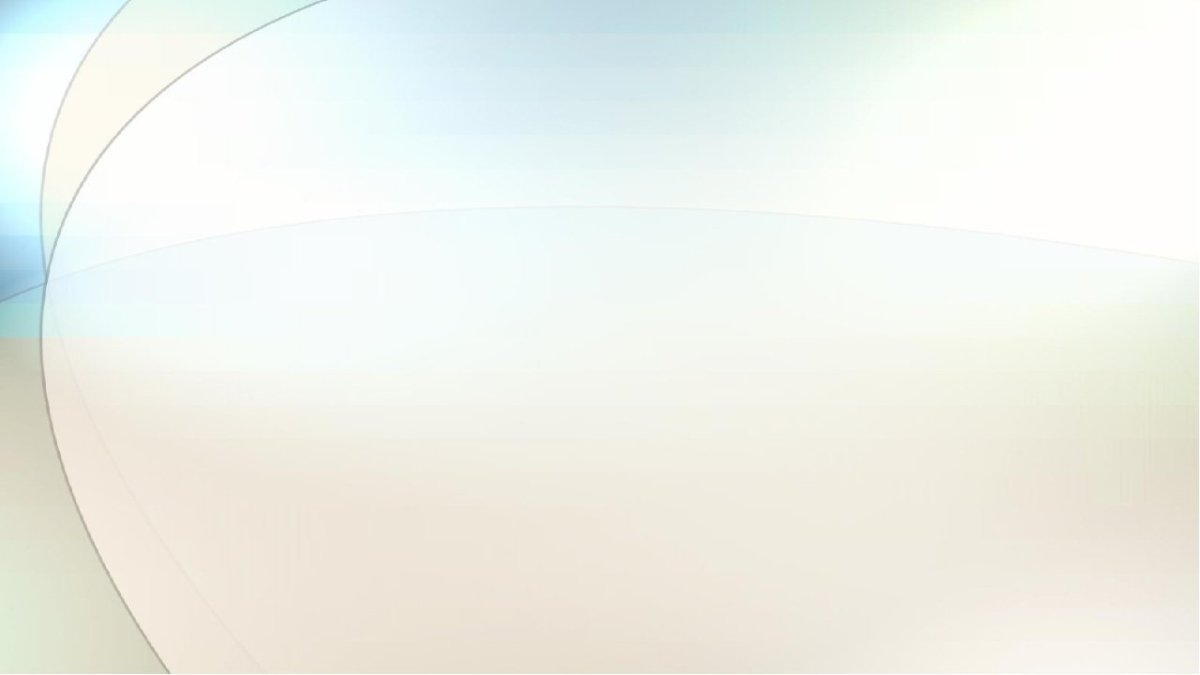 На каком здании открыли мемориальную доску В.С.Рыбину?
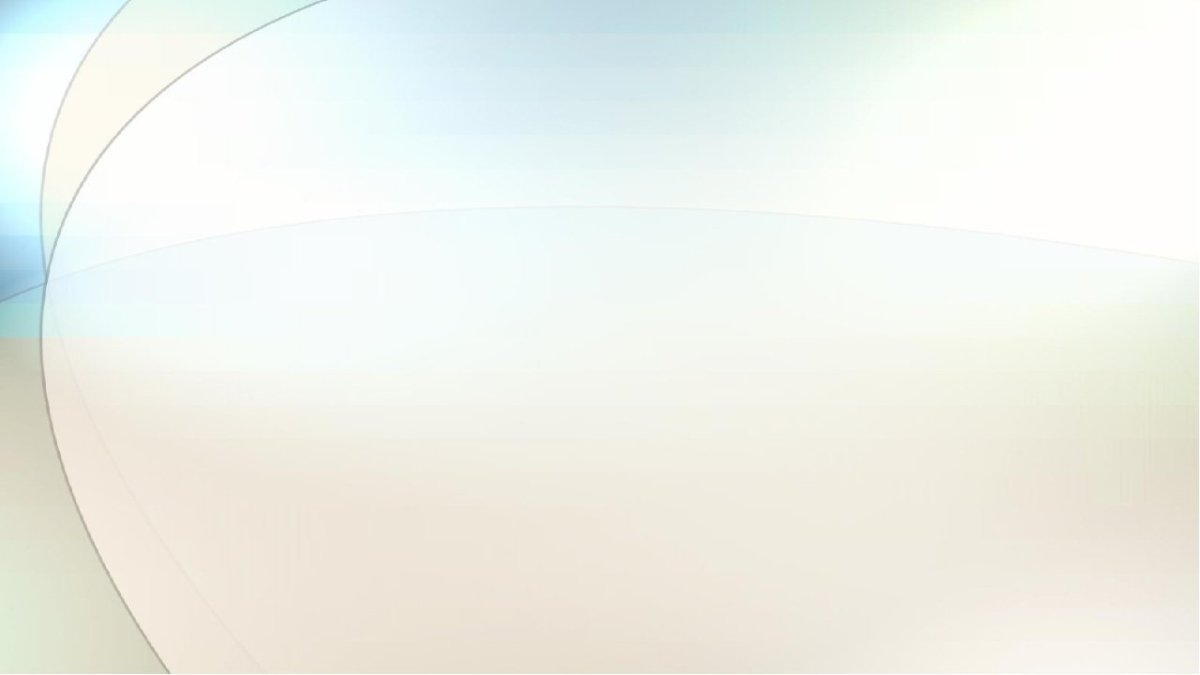 Библиотека 
им. А.С.Пушкина.
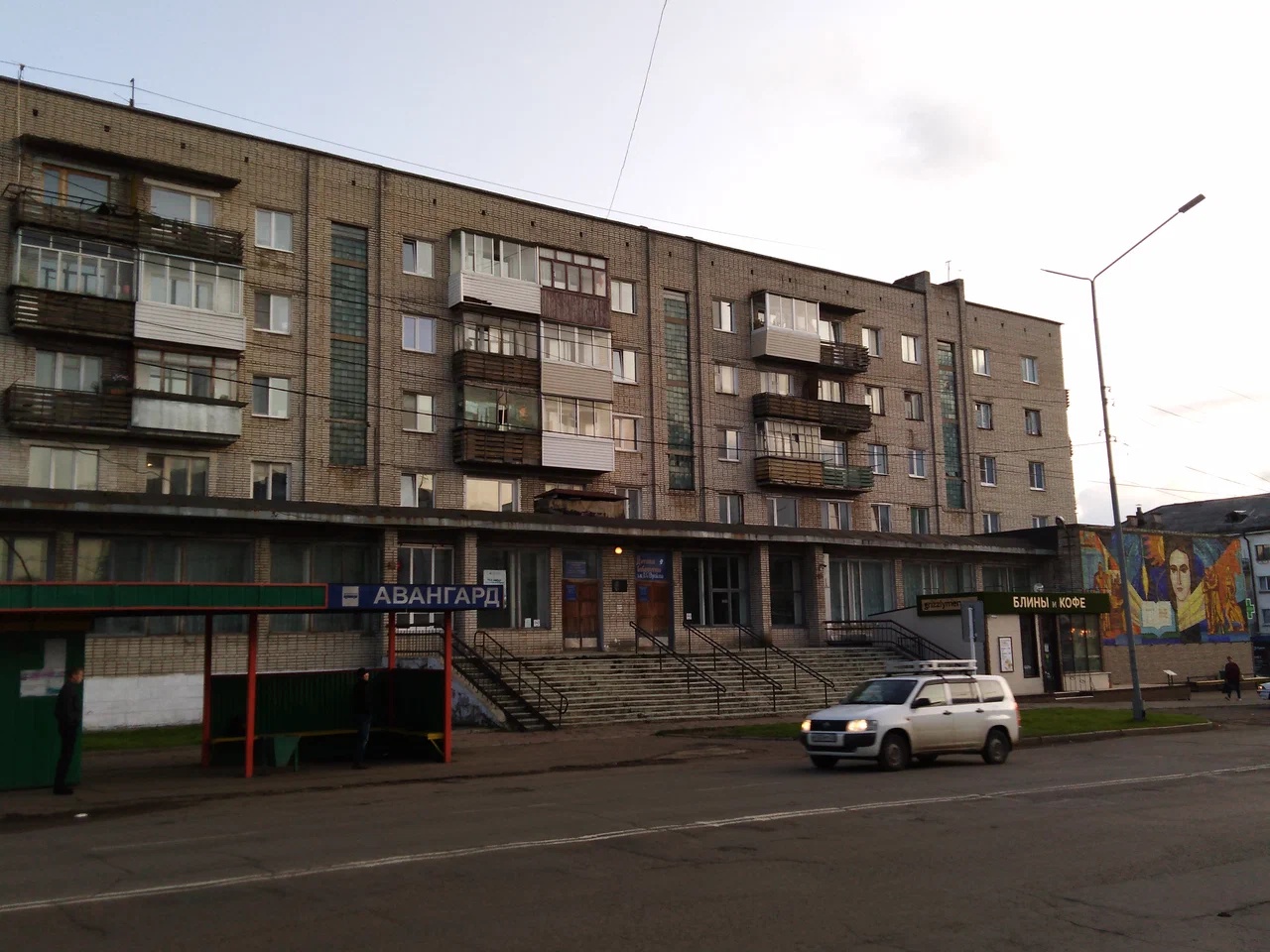 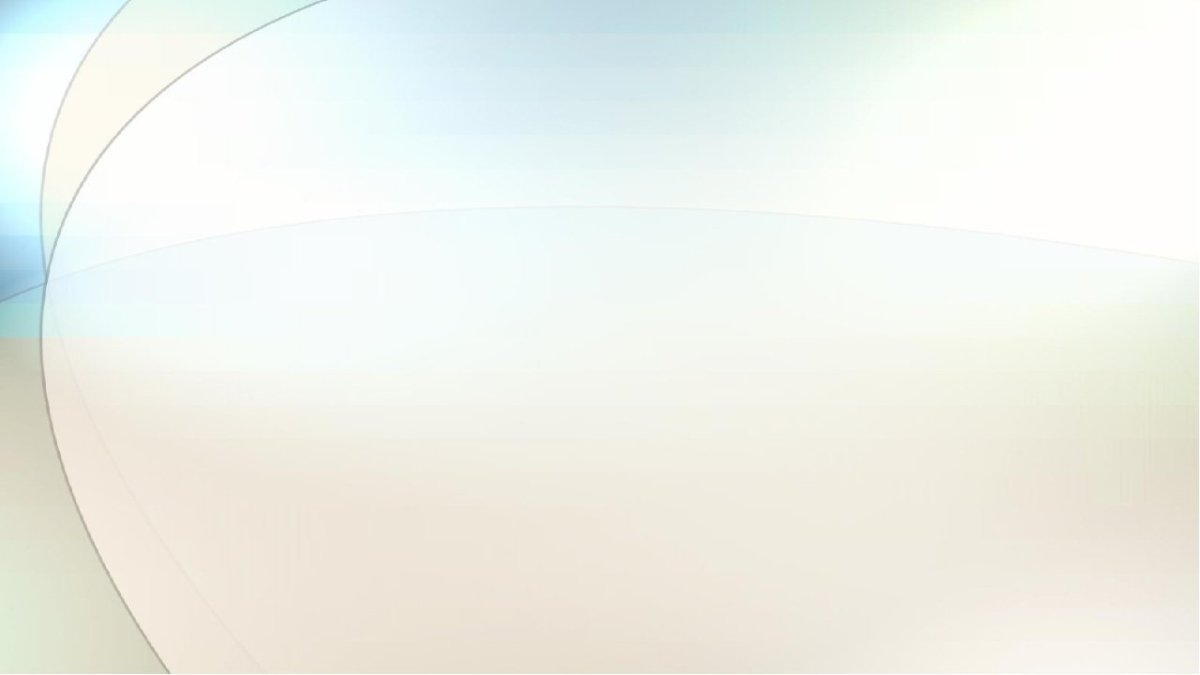 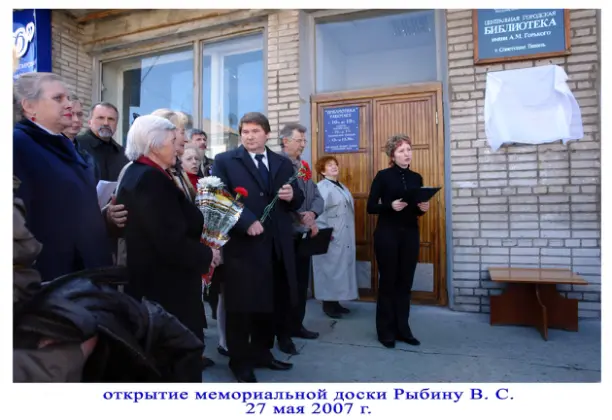 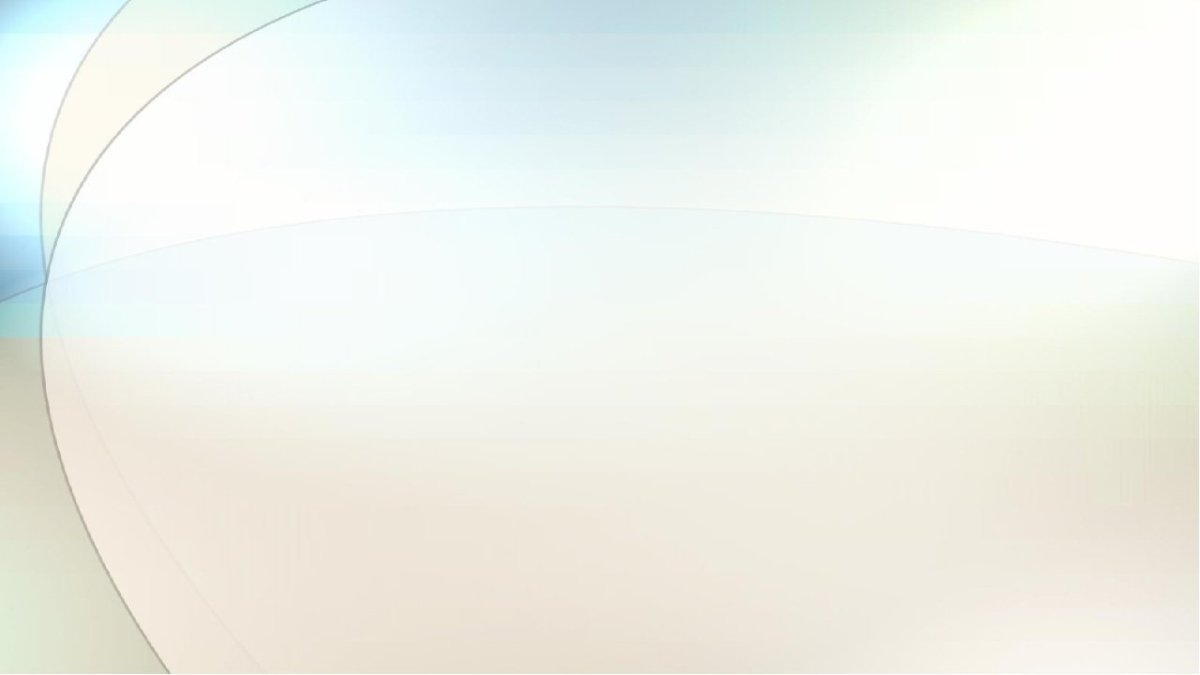 Это сказка для детей.
-Сколько кукол, птиц, зверей!
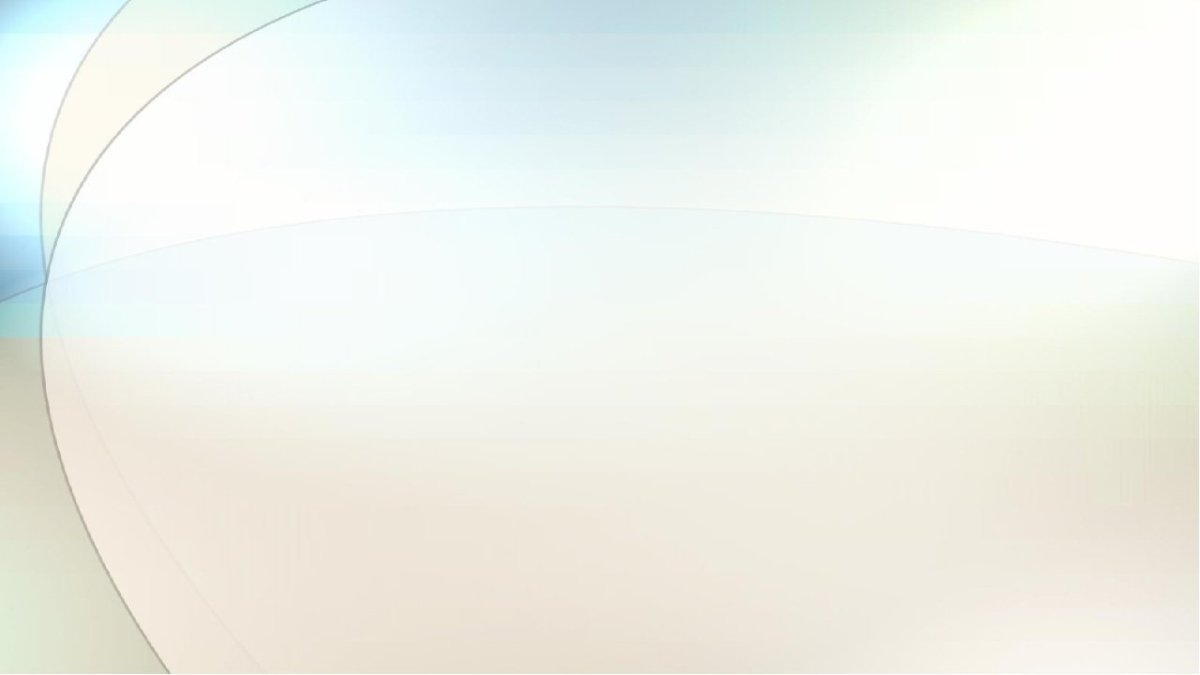 Филиппок.
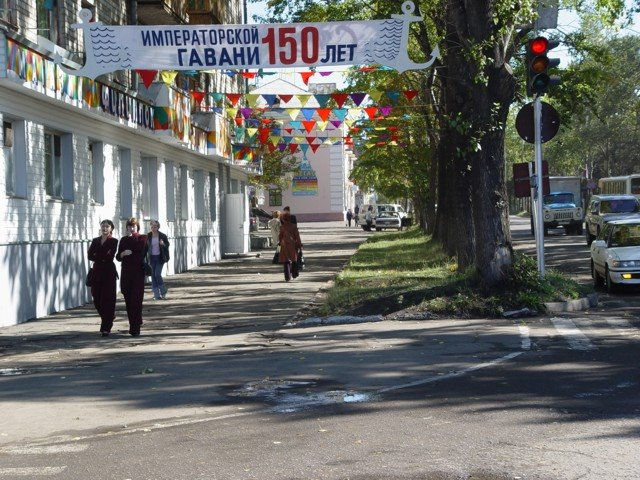 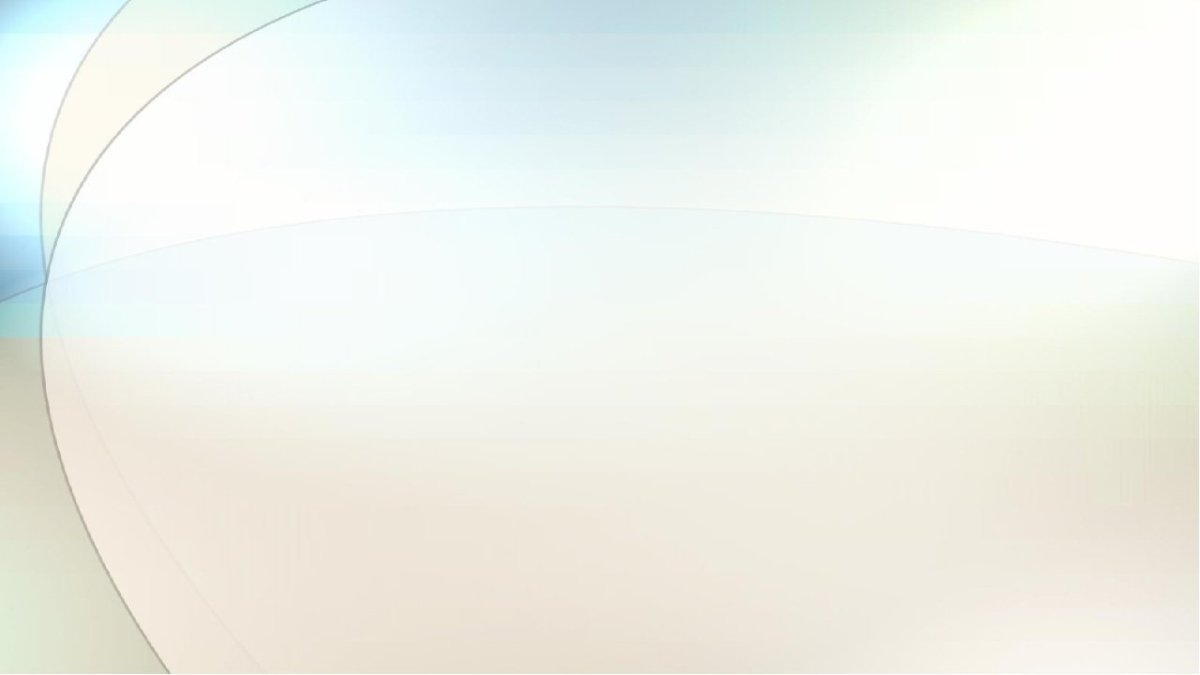 Сюда ходил бывало,
Когда – то молодой,
 И сердце ликовало
В общении с водой!
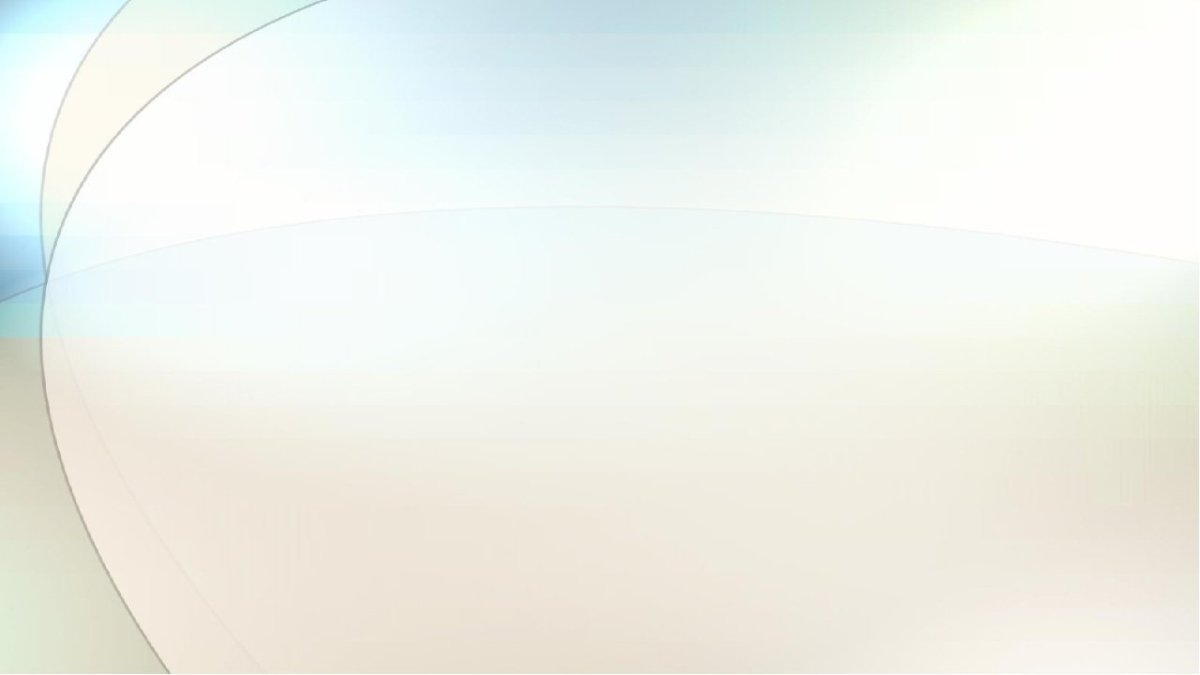 Дворец спорта.
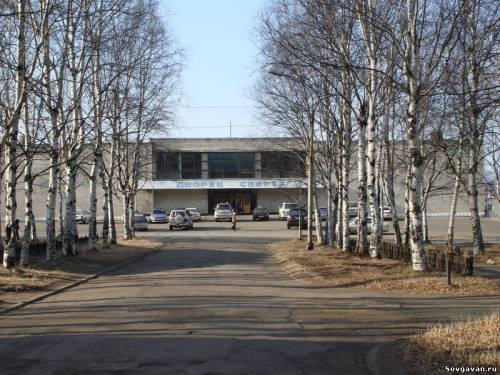 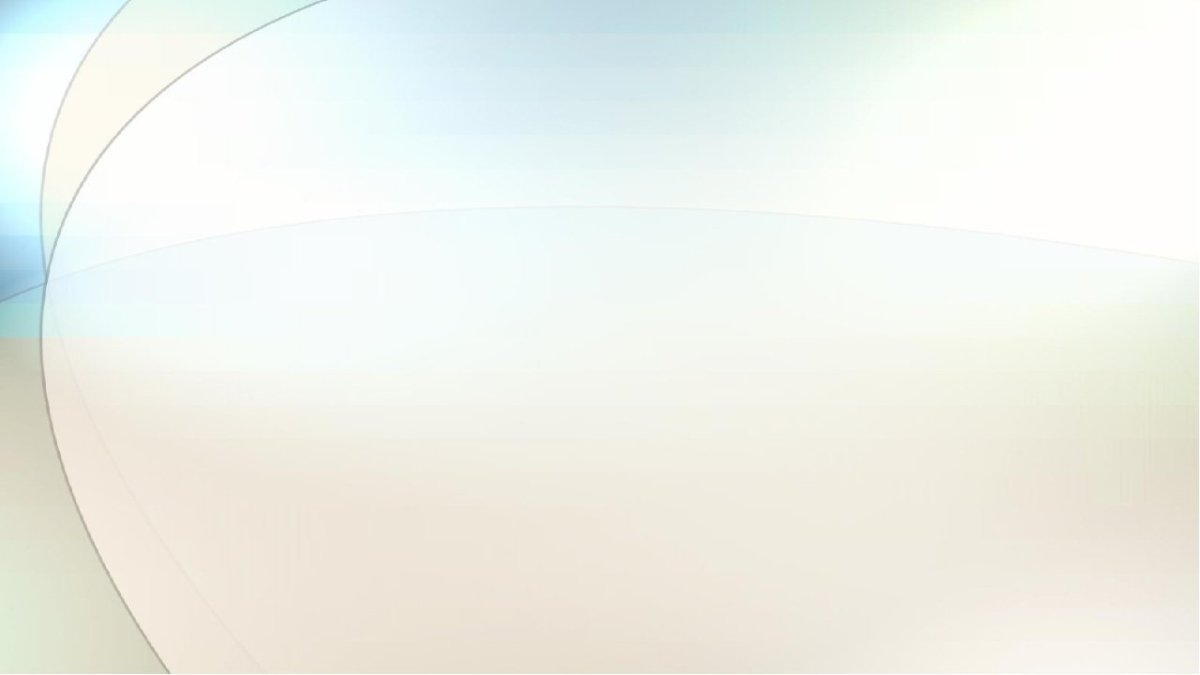 Зима. И вновь у нас … .
Блестит, как зеркало, ледок.
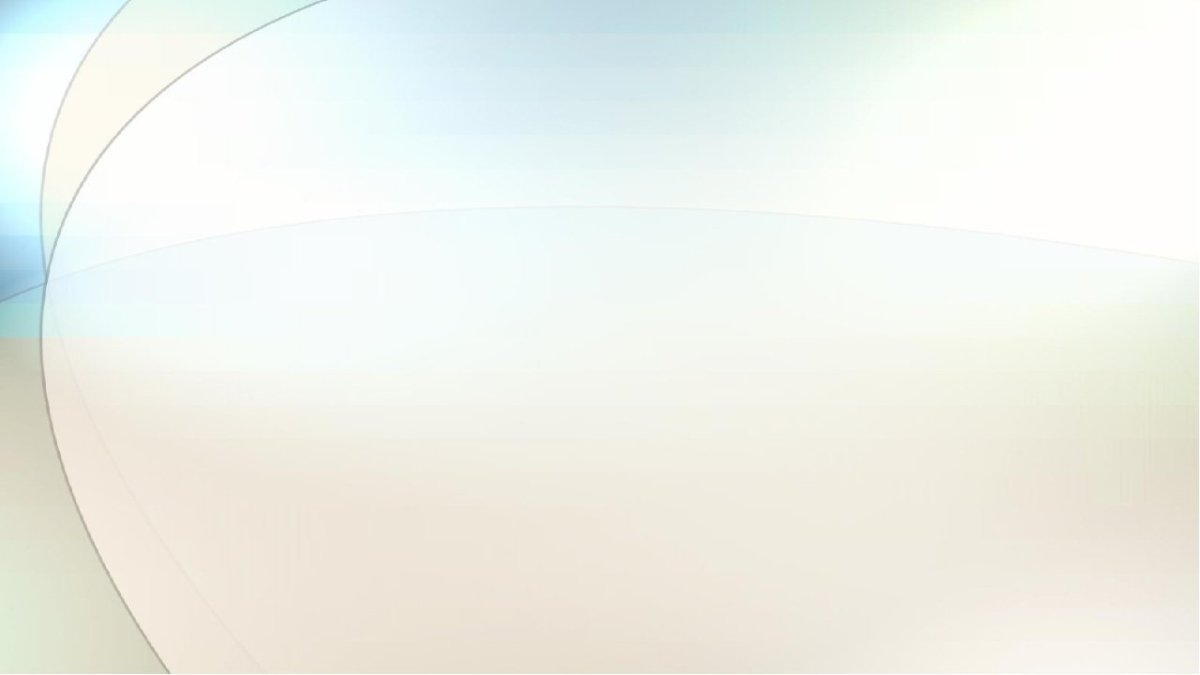 Каток.
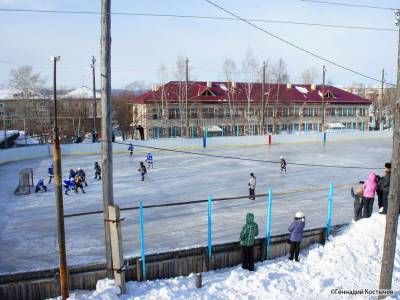 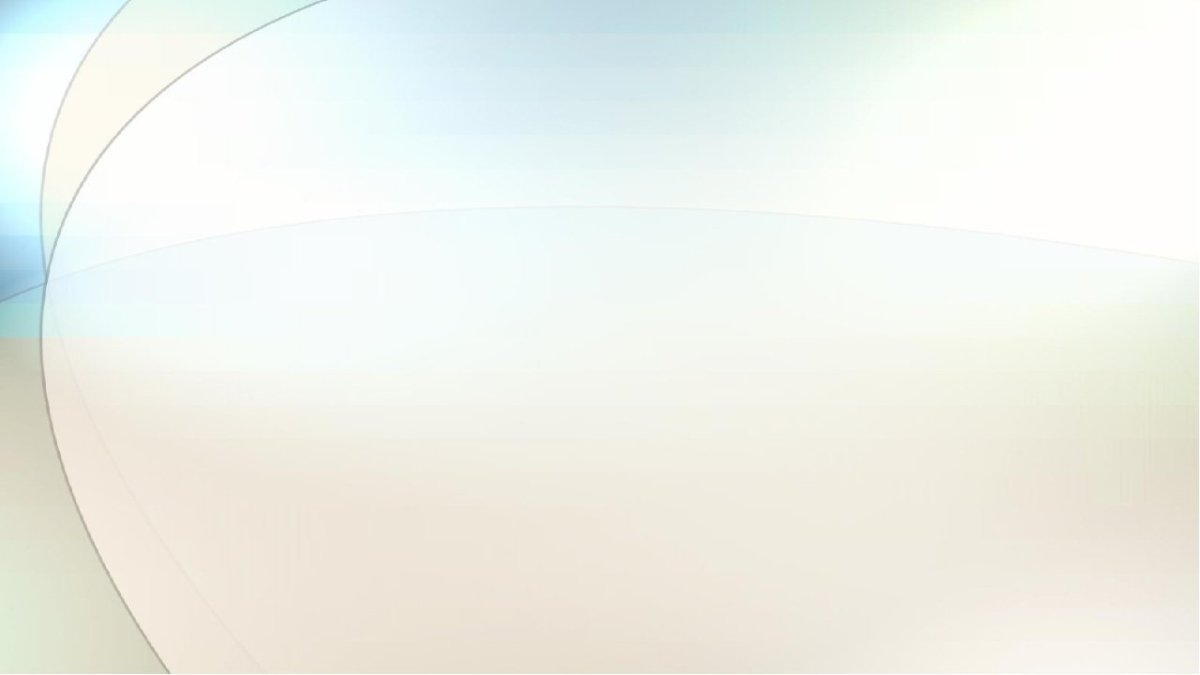 Многое, о чём пишет Валентин Степанович, 
несёт в себе интересную историческую информацию не только для детей, но и для взрослых.
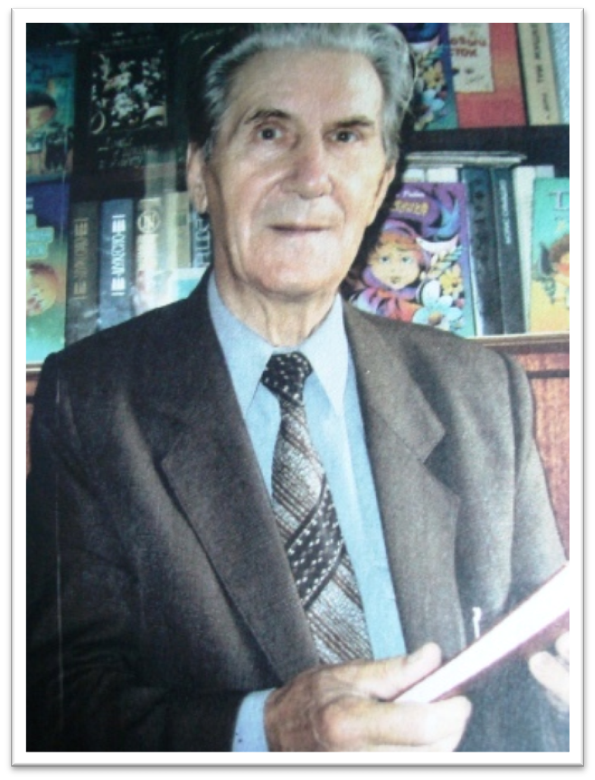